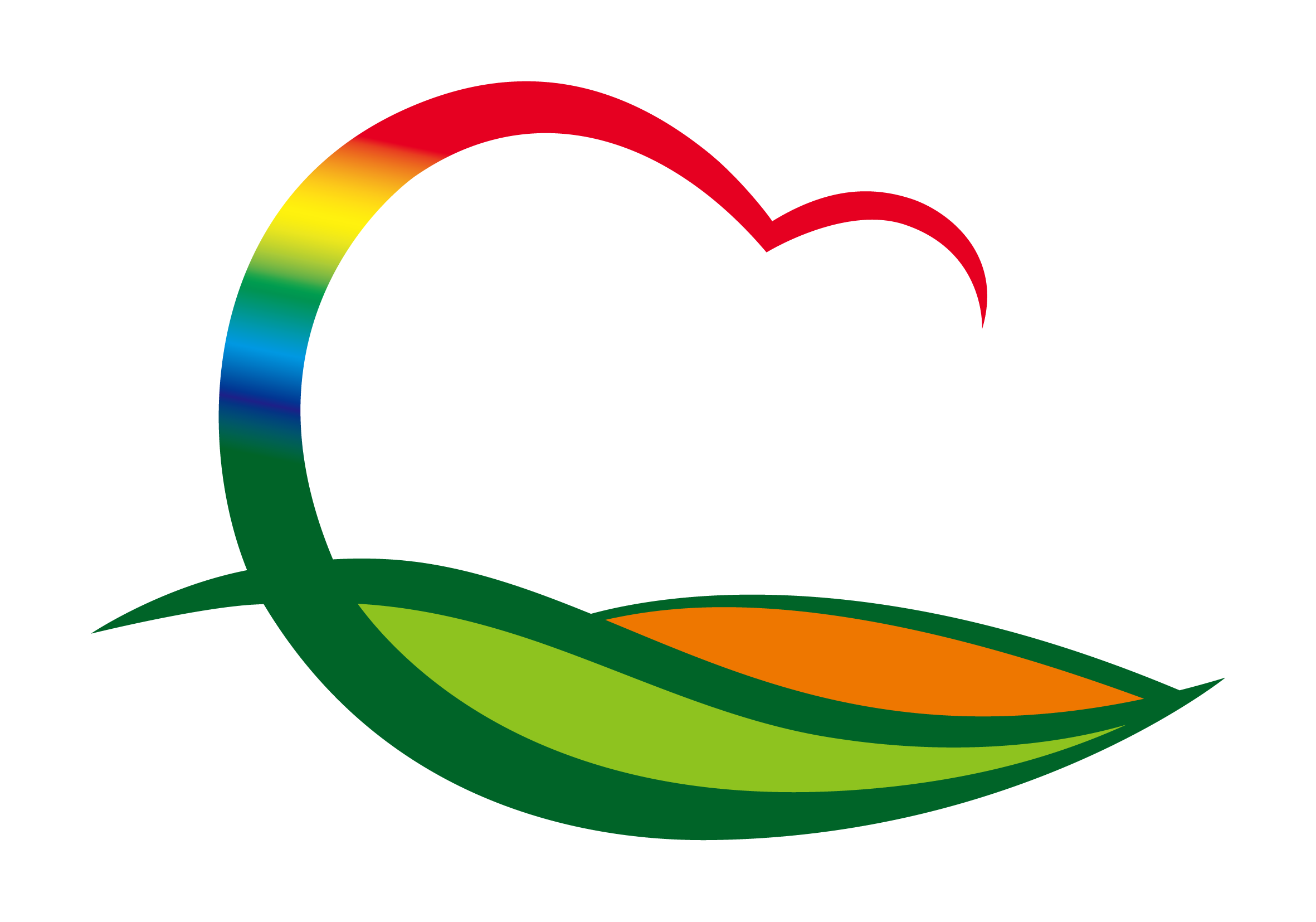 기획감사과
(2023. 8. 21. ~ 8. 27.)
1. 의원간담회
8. 22.(화) 10:00 / 위원회 회의실 
제2차 추경 주요사업 예산 반영 계획 외 30건
2. 조례규칙심의회
8. 24.(목) / 서면 심의
영동군 인구감소대응시책 지원 조례 일부개정 외 13건